«Вечная слава героям»
Воспитанница д/с № 108
Матюнина Саша гр 12
2020 г
Меня зовут Саша! Мне 4 года и я не знаю, что такое война  Спасибо за это моим прапрадедушкам  и тысячам их однополчан и тружеников тыла, подарившим нам в 2020 году чистое светлое небо
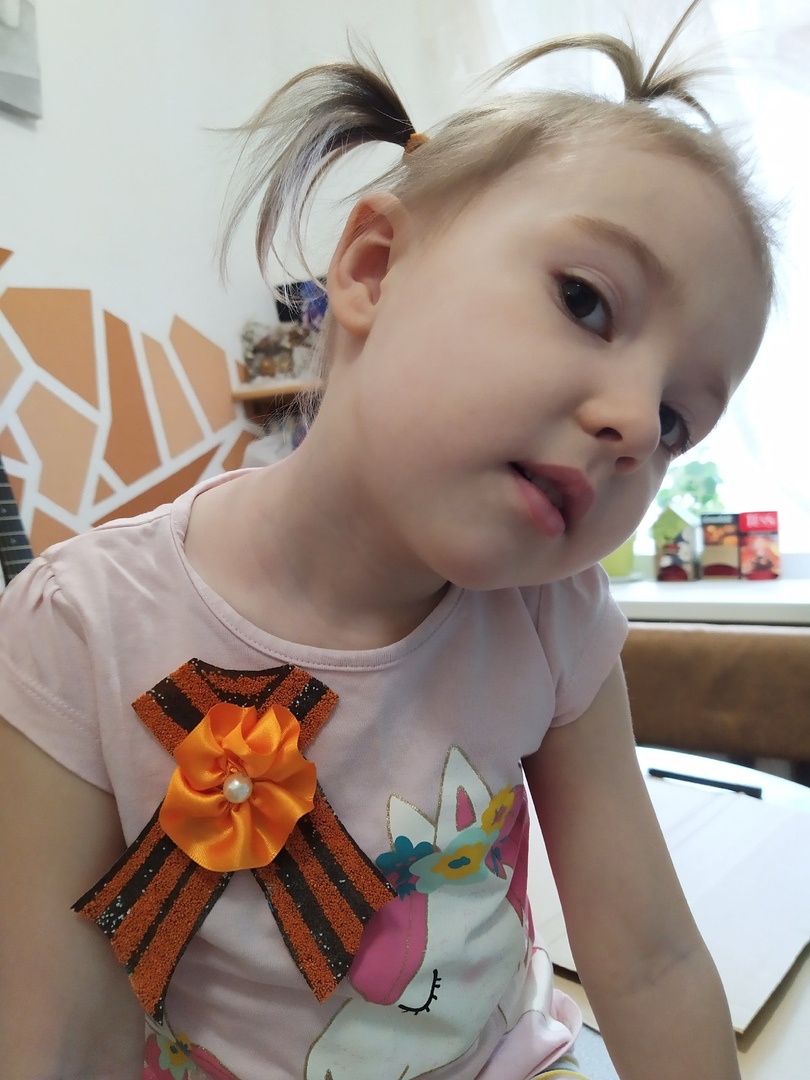 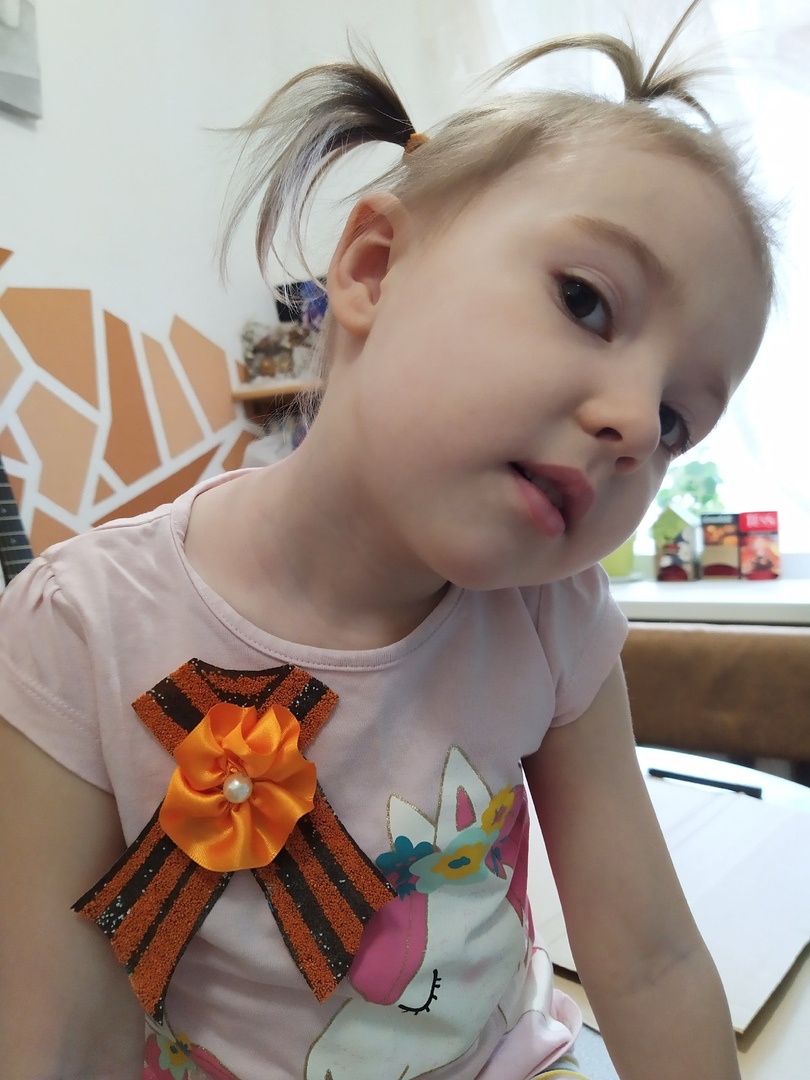 Я учусь чтить память о них
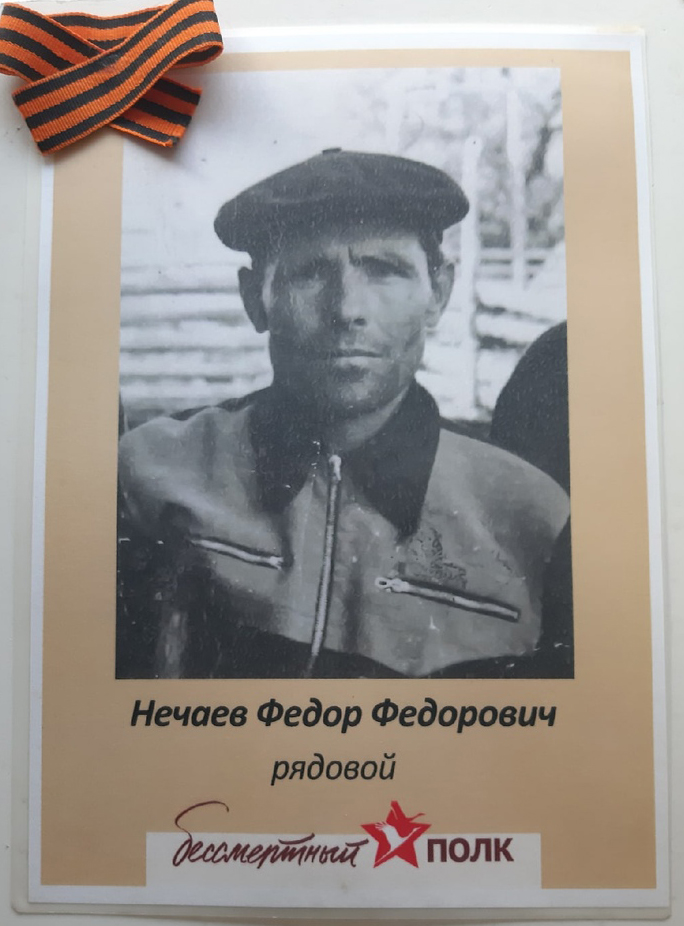 Мой прапрадедушкаНечаев Федор ФедоровичВо время войны служил в звании ефрейтораСамоотверженно защищал нашу родину под городом Керчь
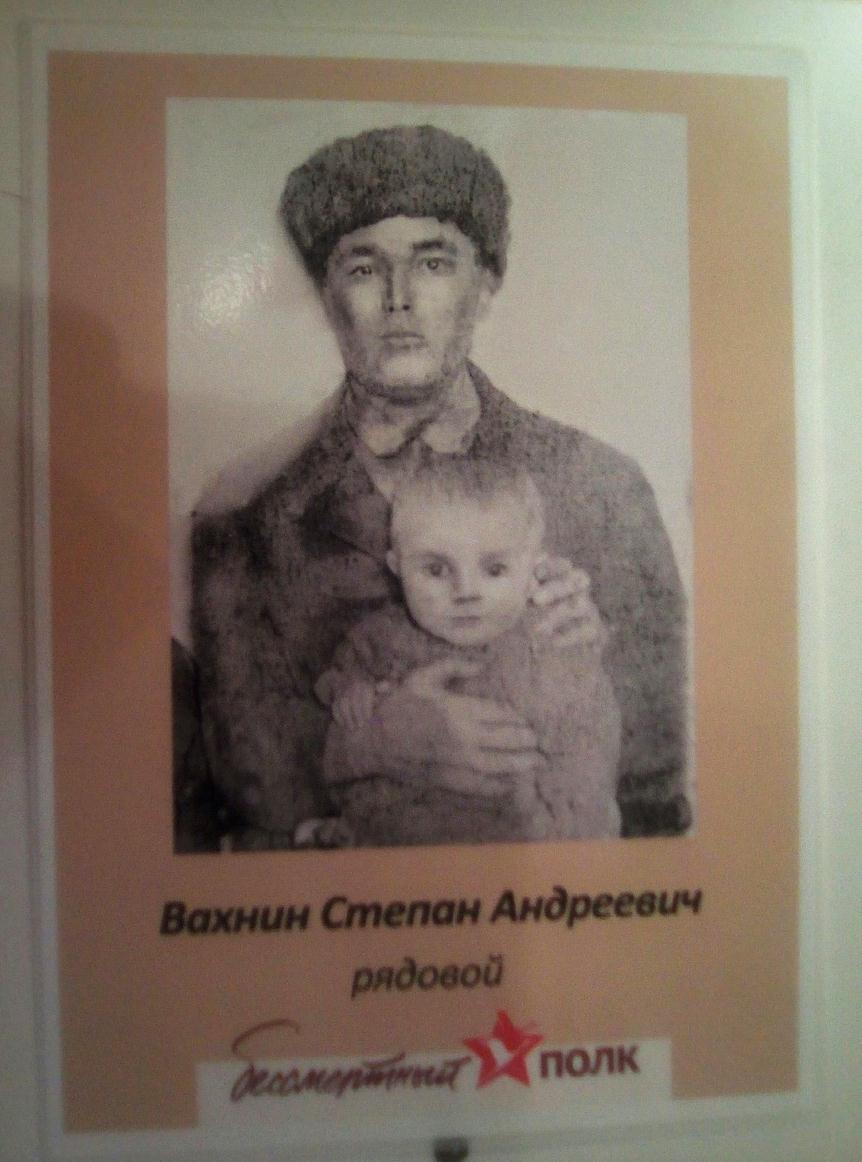 Мой прапрадедушкаВахнин Степан АндреевичВ августе 1941 года был призван рядовым стрелкомК сожалению, его дальнейшая судьба нам не известна, но он наш герой
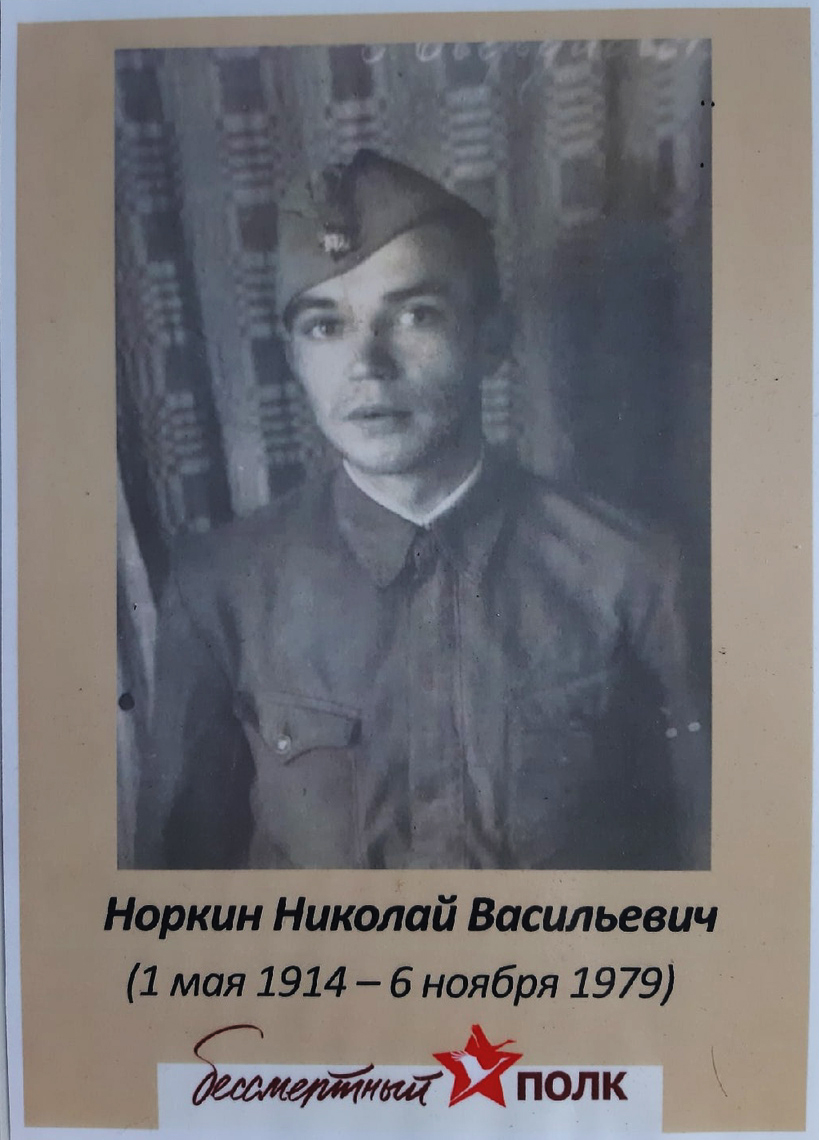 Мой прапрадедушкаНоркин Николай ВасильевичУшел на войну защищать свою семью: жену и дочерейСпасибо за храбрый поступок, благодаря которому я могу жить, развиваться, смеяться и любить…
«Войны я не видел, но знаю,Как трудно народу пришлось,И голод, и холод, и ужас –Всё им испытать довелось.

Пусть мирно живут на планете,Пусть дети не знают войны,Пусть яркое солнышко светит!Мы дружной семьёй быть должны!»

М.О. Владимов
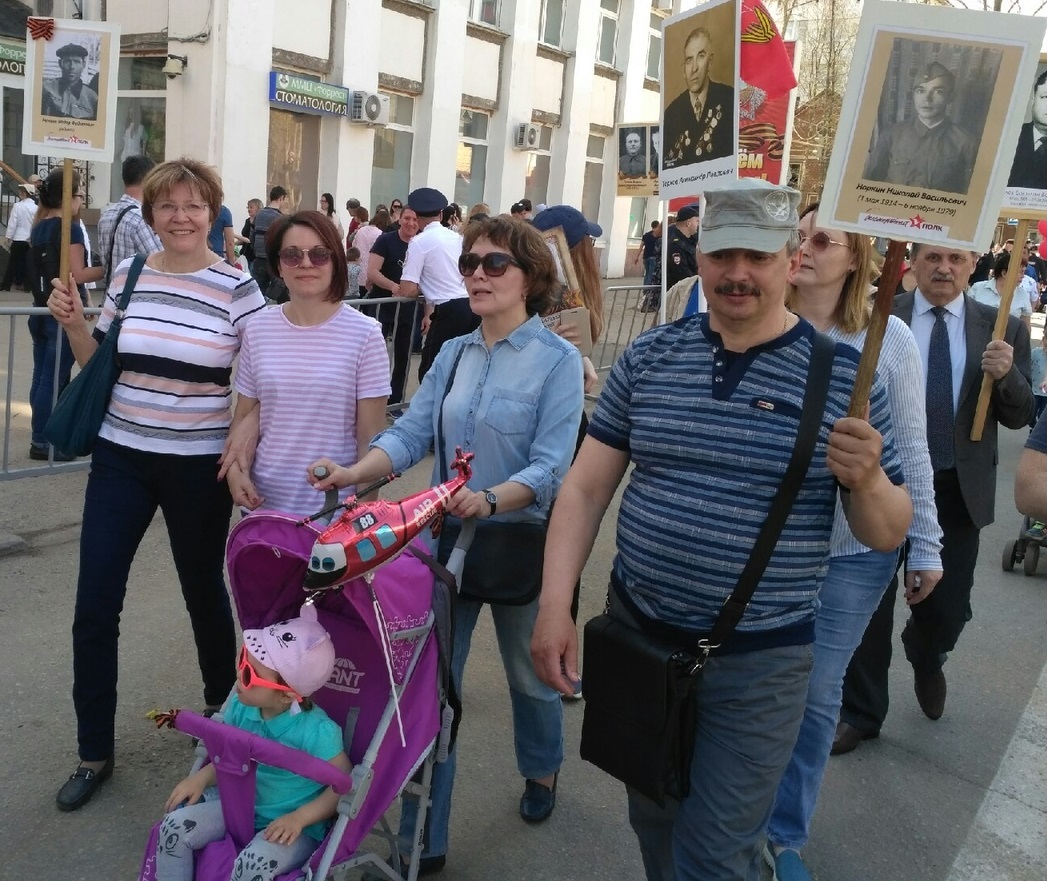 09 мая 2019